VLHC - Very Large Hadron Collider
Progress in experimental particle physics was always driven by advances in experimental tools
 Accelerators and detectors
 Over last ~40 years majority of discoveries have been made at the energy frontier hadron accelerators

 VLHC is an accelerator with center of mass energy for proton-proton collisions of 40-200 TeV. The only way to
 Create particles with masses well above 10 TeV
 Study distances below 10-20 cm
 We have a lot of expertise building hadron colliders while innovative ideas are needed to keep this path viable
 Staged approach to ~100 TeV hadron collider 
 Based on a relatively long tunnel
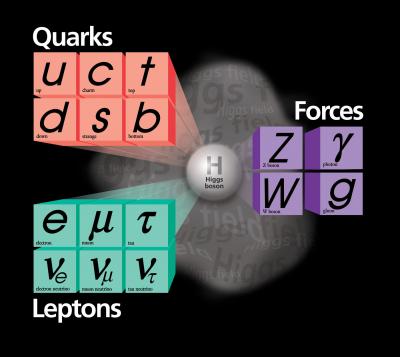 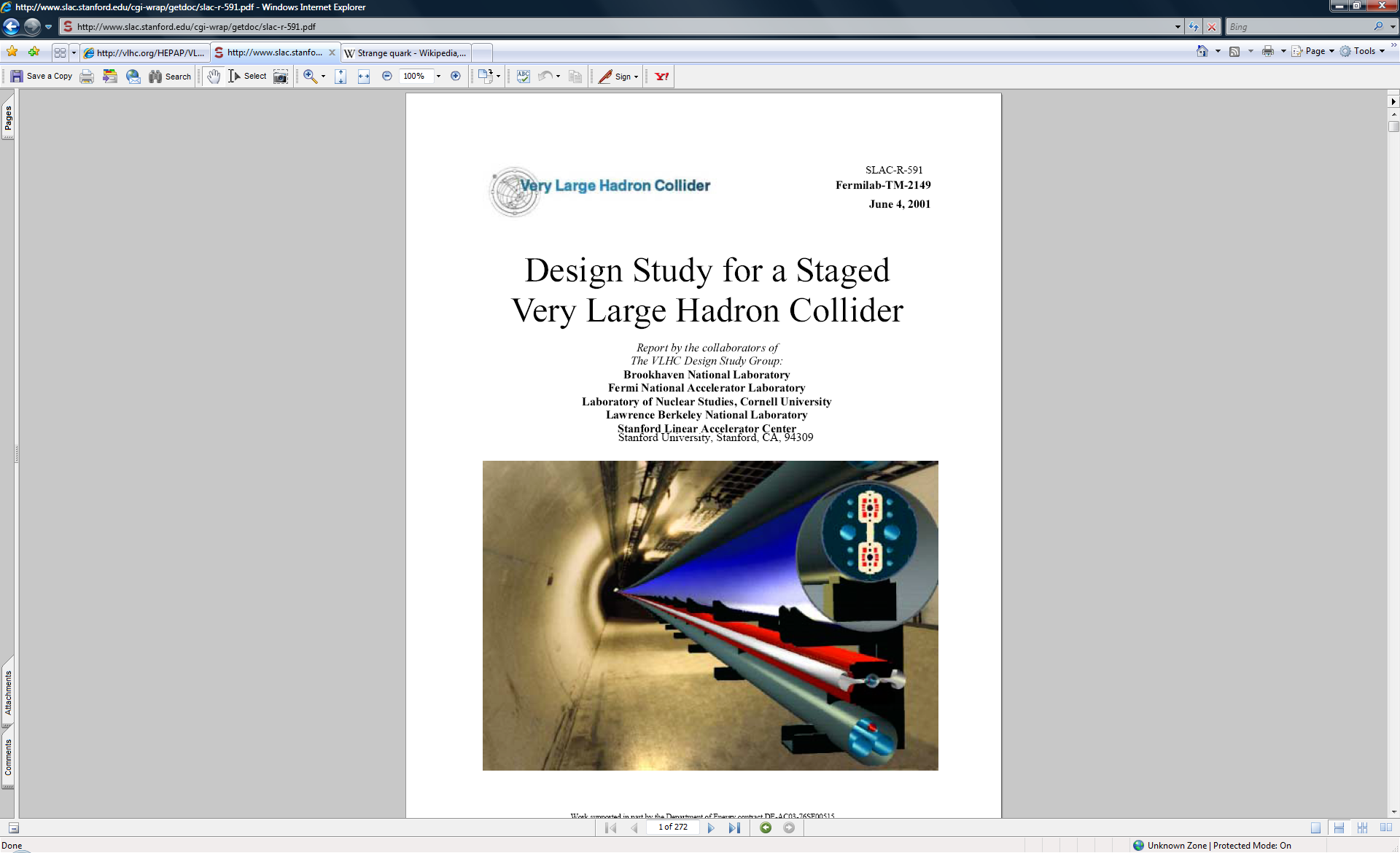 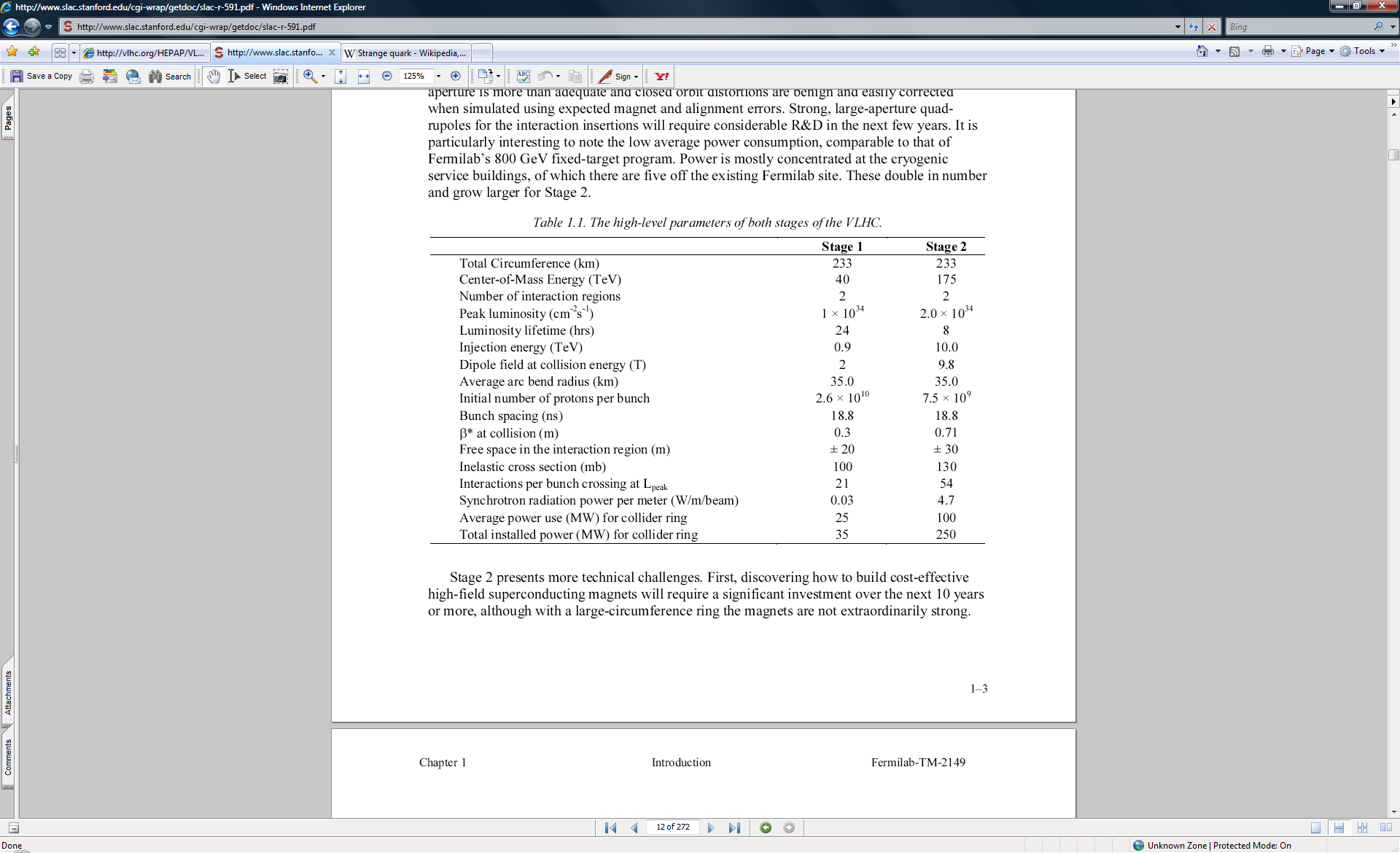 1
Denisov, Town Hall Meeting
VLHC – Design Options
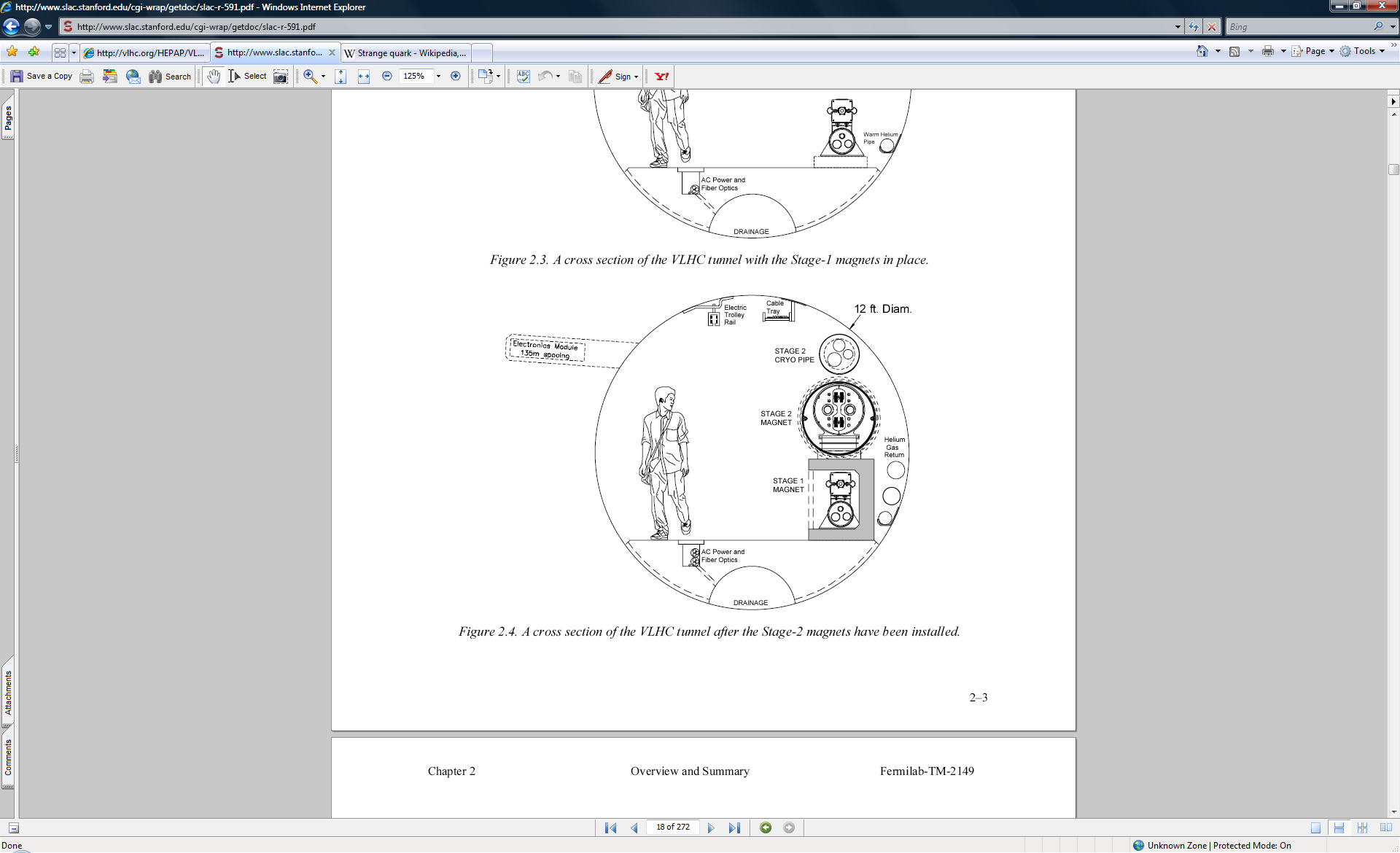 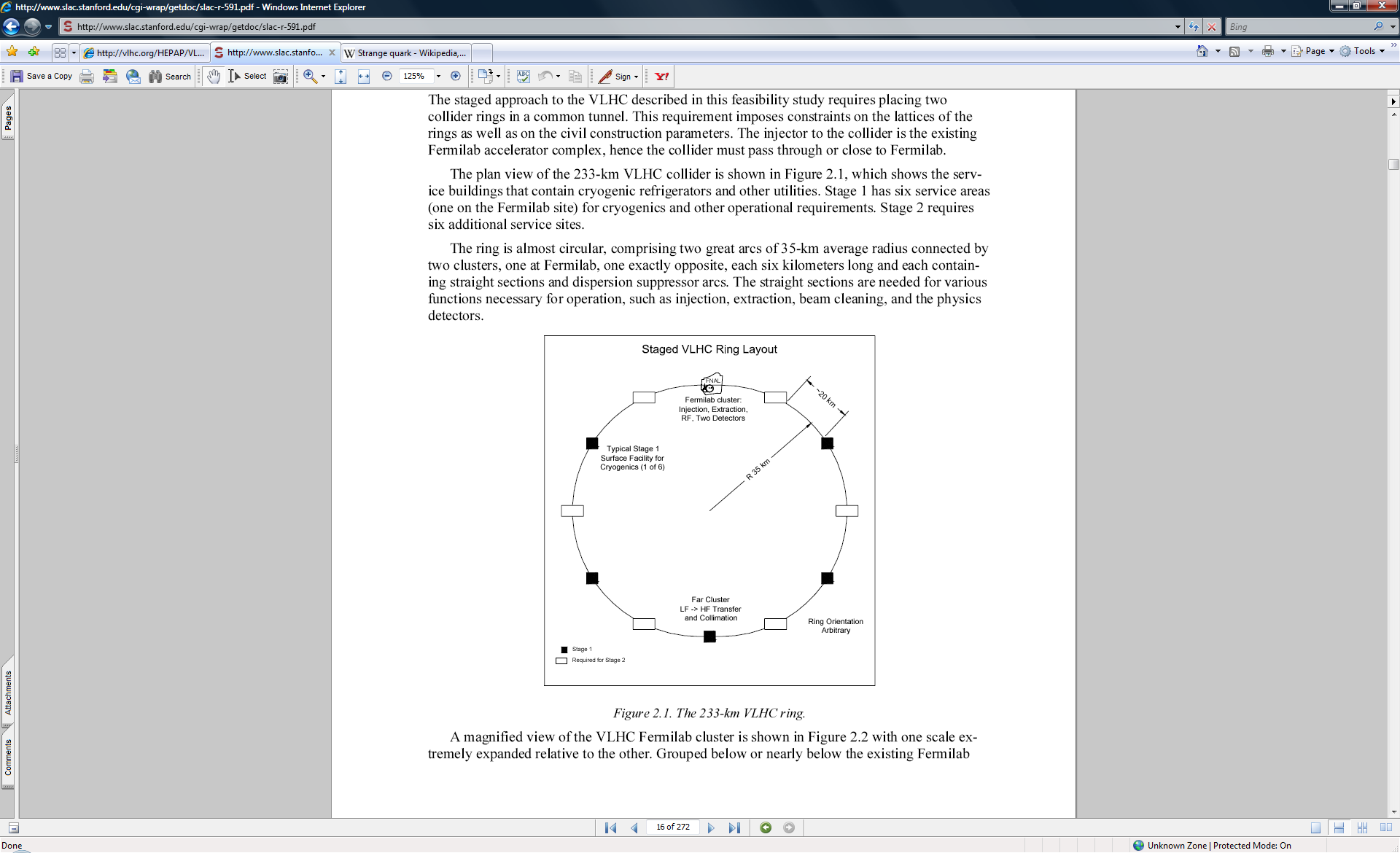 Low cost underground construction
New magnets technologies
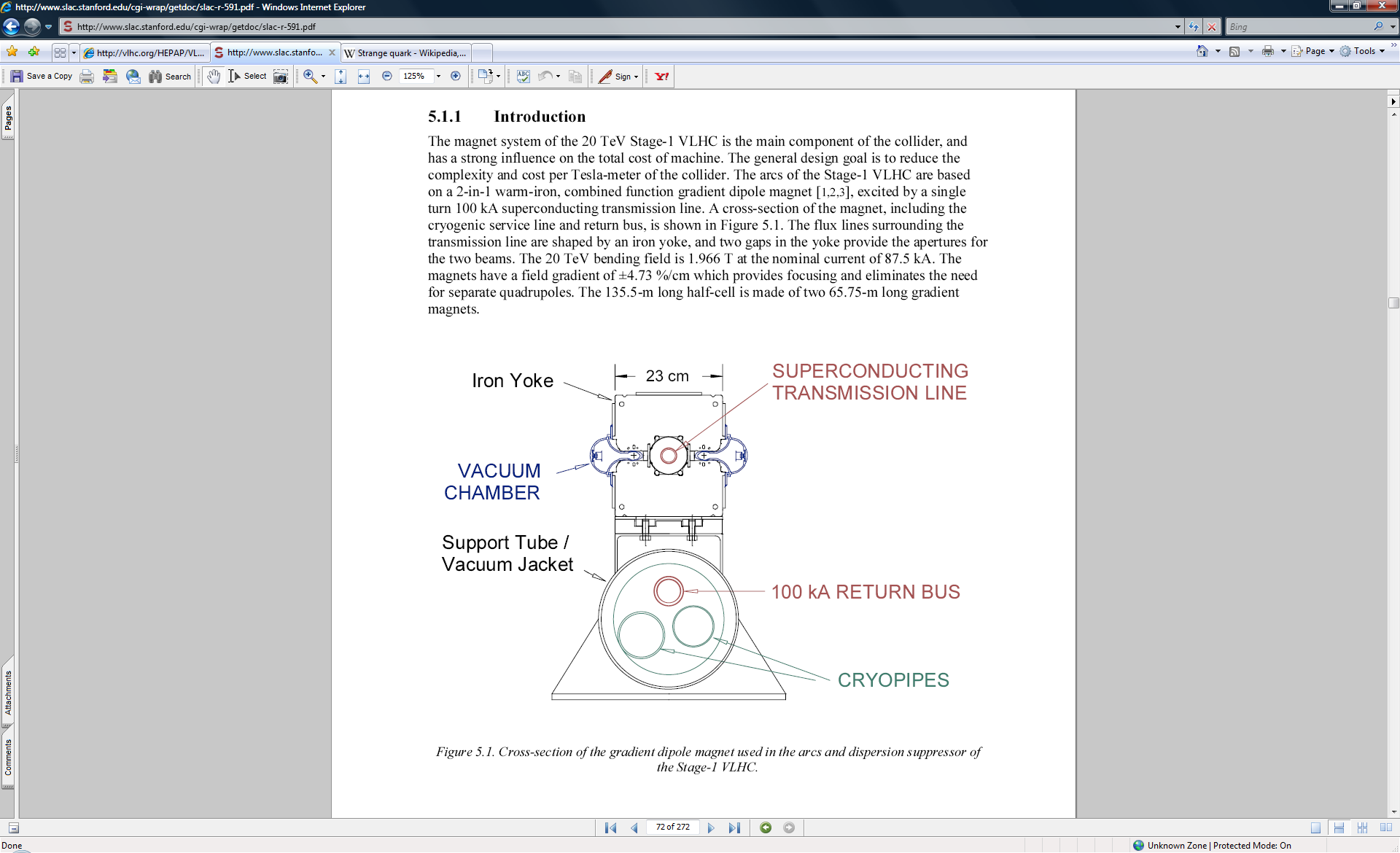 VLHC could be built based on reasonable extrapolation of today’s expertise  
Developments and technological advances would benefit the project and develop new technologies
2
Denisov, Town Hall Meeting
Very Large Hadron Collider
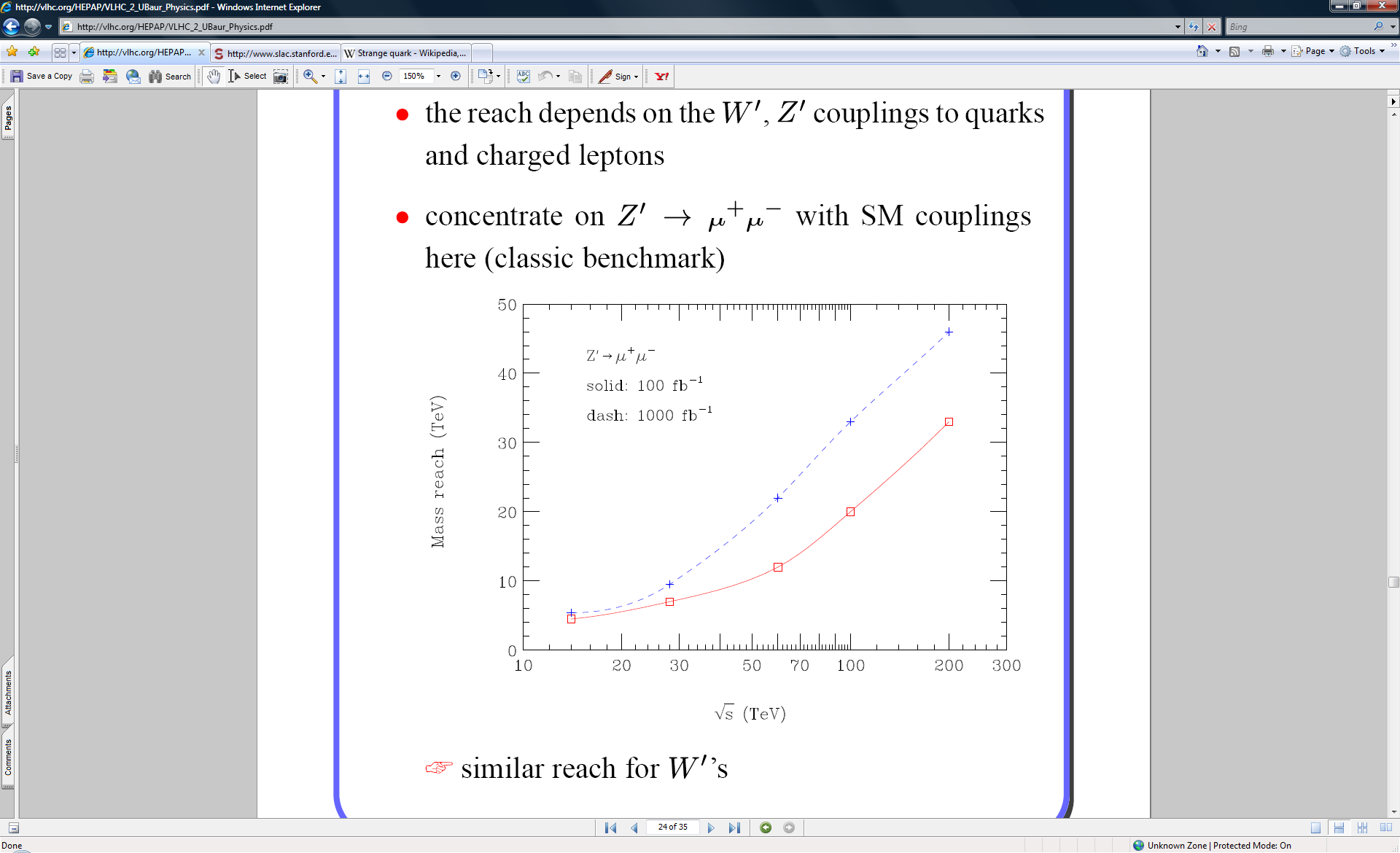 VLHC is an experimental tool to advance our understanding of sub-atomic world by over an order of magnitude 
Smaller distances probed
Higher mass objects created 

The option is viable and with continuing technological advances could become even more affordable
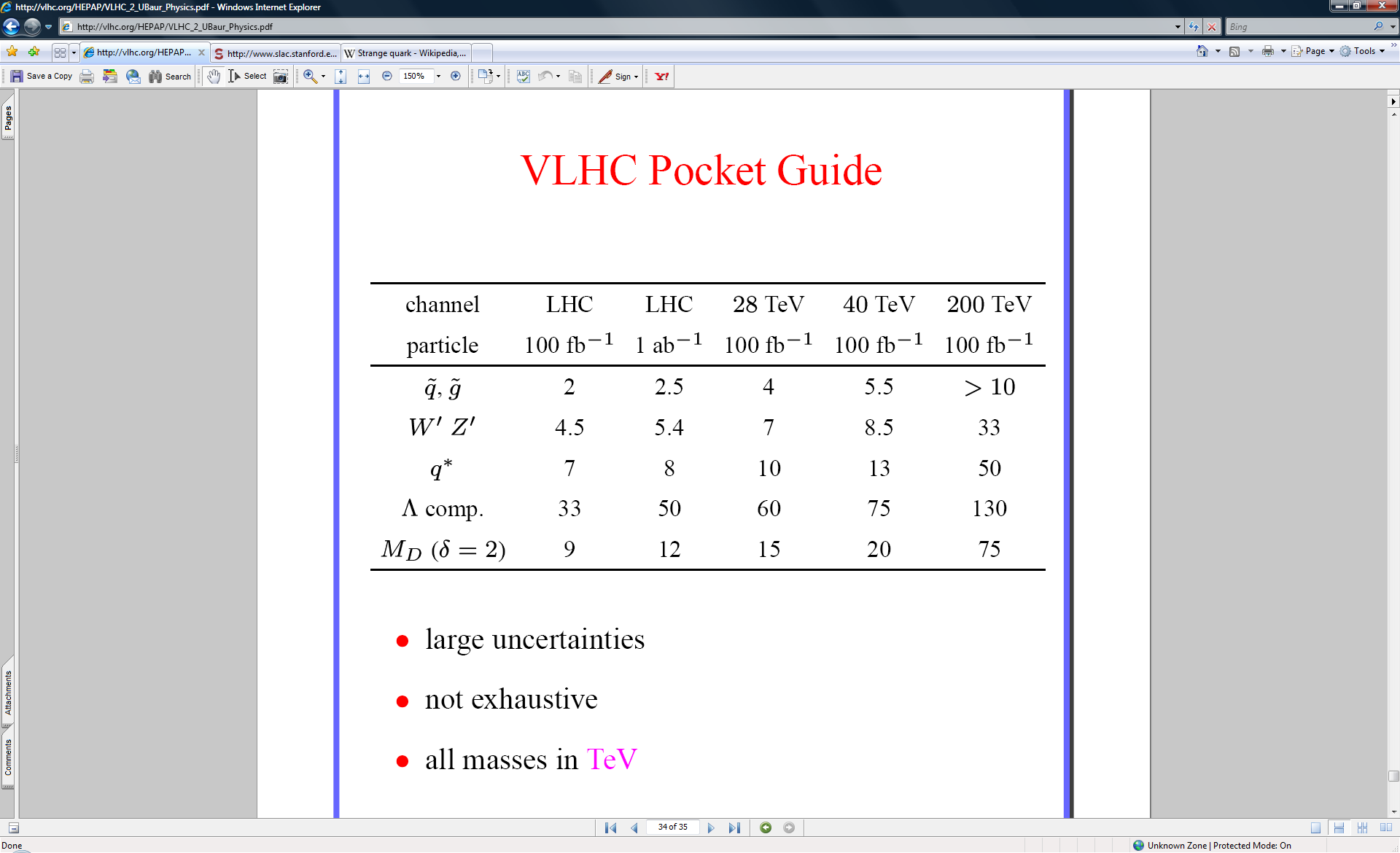 3
Denisov, Town Hall Meeting